Friedel-Craft Reaction
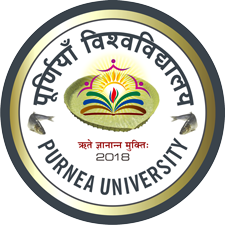 by Dr. Atul Kumar Singh
Assistant Professor
Department of Chemistry 
M. L. Arya College, Kasba
Purnia -854330
India
Friedel-Craft Reaction
First developed by French scientist Charles Friedel  and his American partner James Crafts in 1877 to attach substituent to an aromatic rings.
Introduction of an alkyl or acyl group into an aromatic ring is called Friedel-Crafts reaction.
 Friedel-Crafts reaction are of two main type
Friedel-Craft Alkylation reaction
Friedel-Craft Acylation reaction
Friedel-Craft Alkylation reaction
2. Friedel-Craft Acylation reaction
Friedel-Craft Alkylation reaction
Introduction of an alkyl group into an aromatic ring in the presence of lewis acid and alkyl halide (some time other carbocations source like alcohol, alkenes also used) is called Friedel-Crafts reaction.



 Commonly used Lewis acid are AlCl3, AlBr3, BF3, H2SO4, ZnCl2, HF etc
Alkyl halide reactivity order
Lewis acid enhance the electrophilicity of alkyl halide by complexing with the alkylhalide.
 The reactive electrophile, the carbocation is formed by the removal of the halide by lewis acid catalyst.
Mechanism
Limitation of Friedel-Craft Alkylation
1. Rearrangement: alkylation reaction are prone to rearrangement so it is not possible to introduce a long primary alkyl group.
2. Polysubstitution: Since product is more reactive than the starting material because entering group in Friedal-Craft alkylation is an activating group, hence di- and polyalkylation occurs.
3. Aromatic compounds with m-directing group and deactivated benzene do not undergoes Friedal-craft alkylation.
4. Aryl halide and Vinyl halide can not be used in the place of alkyl halide.
Thank you